THORACENTESIS
Thoracentesis, also known as pleural fluid analysis, is a procedure in which a needle is inserted through the back of the chest wall into the pleural space to remove fluid or air. 
Pleural fluid analysis is the microscopic and chemical lab analysis of the fluid obtained during thoracentesis
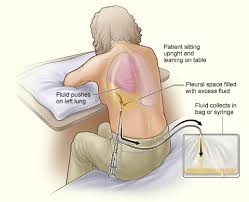 Purpose
To determine the cause of abnormal accumulation of fluid in the pleural space. 
Relieve shortness of breath and pain 
As a diagnostic or treatment procedure 
To drain large amounts of pleural fluid 
To equalize pressure on both sides of the thoracic cavity
Indications
Traumatic pneumothorax 
Hemopneumothorax 
Spontaneous pneumothorax 
Bronchopleural fistula 
Pleural effusion
Pleural effusion of unknown origin, concern for empyema, symptomatic treatment of a large pleural effusion
Contraindications
Coagulation disorder 
Atelectasis 
Only one functioning lung 
Emphysema (pulmonary enlargement) 
Severe cough or hiccups
An uncooperative patient
Complications
Pulmonary edema 
Respiratory distress 
Air embolism 
Cardiac tamponade (fluid build up in the space between myocardium and pericardium) 
Bleeding 
Infection 
Dyspnea and cough 
Atelectasis
Nursing responsibilities
Explain the purpose, risks/benefits, and steps of the procedure and obtain consent from the patient or appropriate legal design. 
Take Medical History such as 
Trouble in breathing, coughing, and hiccups 
Had heart disease 
Smoked 
Travelled to places where may have been exposed to tuberculosis
Equipments
Chlorhexidene swabs 
Blood culture bottles 
Vacutainer bottles 
Sterile gloves
Mask
Dressing set 
Thoracentesis kit 
OR
Abraham’s needle 
Connecting tubing 
Syringe 50ml and 5ml 
Scalpel blade and blade 11 
Needles (18 and 23 gauge) 
Povidone / Alcohol 
Local anaesthetic, e.g. lignocaine (lidocaine) 1% or 2% 
Formalin bottle 
Jug
Before the procedure
Check platelet count and/or presence of coagulopathy. If platelet count is < 20,000, or there is known coagulopathy as to whether platelet transfusion or other intervention is needed. 
Place patient upright / cardiac position and help patient maintain position during procedure. R: the upright position ensures that the diaphragm is more dependent and facilitates the removal of fluid that usually localizes at the base of the chest. 
If the patient is unable to sit up, the lateral recumbent or supine position may be used
Explain that he/she will receive a local anesthetic 
Clean patient skin with antiseptic soap
Observe patient respiration rate and breathing pattern.
Monitor saturation R: To prevent hypoxia. Inform doctor if any changes of the patient 
Obtain a chest x-ray to evaluate the fluid level. 
For specimen handling, fill the tubes with the required amount of pleural fluid 
Check that each bottle is correctly labelled by checking patient identifiers- full name, date of birth and/or medical record number then send to the lab tests
During the procedure
Support the client verbally and describe the steps of the procedure as needed. Vital signs (heart rate, blood pressure, breathing rate, and oxygen level) are to be monitored during the procedure. 
The patient may receive supplemental oxygen as needed, through a face mask or nasal cannula (tube). Observe the client for signs of distress, such as dyspnea, pallor, and coughing 
Place the patient in a sitting position with arms raised and resting on an overbed table.
The skin at the puncture site will be cleansed with an antiseptic solution. The patient will receive a local anesthetic at the site where the thoracentesis is to be performed. Don’t remove more than 1000 ml of fluid from the pleural cavity within first 30 minutes. Place a small sterile dressing over the site of the puncture.
Observe changes in the client’s cough, sputum, respiratory depth, and breath sounds, and note complaints of chest pain. 
Position the client appropriately Some agency protocols recommend that the client lie on the unaffected side with the head of the bed elevated 30 degrees for at least 30 minutes because this position facilitates expansion of the affected lung and eases respirations
Position the patient in a side-lying position with the unaffected side down for an hour or longer.
After the procedure
Document the procedure, patient’s response, characteristics of fluid and amount; Include date and time performed; the primary care provider’s name; the amount, color, and clarity of fluid drained; and nursing assessments and interventions provided. 
Transport the specimens to the laboratory. 
The dressing over the puncture site will be monitored for bleeding or other drainage. Monitor patient’s blood pressure, pulse, and breathing until are stable. 
Document all relevant information.
Provide post-procedural analgesics as needed. 
Rest in bed for about 2 hours after the procedure 
Blood pressure and breathing will be checked for up to a few hours May remove dressing/bandage another day, or replace it if it becomes soiled or wet 
Resume patient regular diet
Echocardiogram to monitor clearance of fluid
Underwater Seal Chest Drainage
Indications for Chest tube drainage
To evacuate air or fluid from pleural space
Pneumothorax > 20 %
Hemothorax > 500cc
Pneumohemothorax
Pleural Effusion
Fluid collections
Mechanically ventilated patients with any size pneumothorax  or hemothorax
Respiratory distress or ventilator dependence that does not permit thoracentesis
Monitor ongoing air leak or blood loss
Contraindications
Coagulopathy or platelet dysfunction warrants caution
Known or suspected mesothelioma
Pure tuberculosis effusion
Mesothelioma is a rare form of cancer that develops from the protective lining that covers many of the body's internal organs Its most common site is the pleura
Reasons for inserting a chest tube
Allow drainage of the problem substance
Restore normal intra-pleural pressure
Permit expansion of lungs
Promote adequate gas exchange
Sites for chest tube insertion
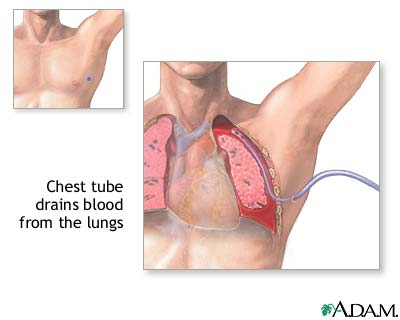 Hemothorax -chest tube is inserted between the fourth to sixth intercostal space at the midaxillary line
Pneumothorax- tube will be inserted into the second or third intercostal space in the anterior chest at the midclavicular line.
[Speaker Notes: Sat up  and leaned over a bedside table
Straddle a chair with arms dangling over the back
Simply leaning him all the way forward in bed hugging several pillows]
Chest Tube Drainage system
Three basic Principles
Gravity
Causes air to flow from higher to lower level
Positive pressure
Positive pressure created by the air or fluid (>762)will seek to relieve itself to a lower pressure under the water (761)
Suction
Subatmospheric pressure is reduced promoting air or fluid to move from higher to lower pressure rapidly
Chest Tube Drainage system
Drainage bottle collection
Suction bottle-(20 cm H20)
Water seal-(2 cm H20)
Chest Tube Drainage system
Drainage collection chamber
Receives fluid and air from chest cavity
Water- seal chamber
Acts as one way valve
Suction control chamber
Amount of suction is regulated by the depth of the water not the amount of suction applied to the system
Dry suction
A valve controls the amount of negative pressure- no need for water in the suction control chamber
Nursing Care
Thorough lung assessment
Keep water seal and suction at appropriate levels
Monitor fluid drainage and evacuate 
50-200 ml/hr immediate post surgery(500mlx24 hrs) for mediastinal chest tube
100-300 ml first 3 hours after insertion; no more than 1 L to 1200 ml of pleural fluid grossly bloody drainage x24 hours then becomes serous and lesser in drainage
Suction chamber
Continuous air bubbling=normal function
Water seal chamber
Continuous air bubbling=air leak
absence tidaling=blockage or lung re-expansion
Don’t let patient lie on tubings-no loops
Nursing Care
Check patient status-encourage deep breathing deep breathing and shoulder range of motion 
Never elevate drainage system above level of chest
Do not strip or milk routinely
Maintain aseptic technique when changing dressings
Clamp tubes only for special procedures as changing drainage, air leaks or before removal of chest tubes
If drainage system breaks, place distal end of tubing in sterile water container at 2 cm level
Nursing Diagnosis
Knowledge deficit r/t chest tube (CT)
Anxiety r/t presence of chest tube
Impaired mobility r/t pain from CT
Impaired skin integrity
Risk for infection r/t invasive procedures
Risk for ineffective breathing pattern r/t collapsed lung, malfunction of CT
Impaired gas exchange r/t air & fluid accumulations in the pleural space
Ineffective airway clearance r/t incisional pain
Removal of chest tubes
Indications
Fluid drainage ceased
Lung re-expansion
Nursing role
Monitor for tension pneumothorax
Have pt do a valsalva maneuver as CT is removed
Apply airtight dressing
Observe for drainage & reinforce if necessary
Observe for respiratory distress & pneumothorax
Complications
Malposition of tube
Re-expansion pulmonary edema
Infection
Pneumonia
Frozen shoulder
Thoracentesis
https://www.youtube.com/watch?v=UBY3cQiQ6Ko

Underwater Seal Drainage
https://www.youtube.com/watch/VQ7vX8tiR00
https://www.youtube.com/watch?v=Ui0eKmEk38M

Chest tube removal  
https://www.youtube.com/watch?v=Cs_-eSoSX7g
https://www.youtube.com/watch?v=opLb5YxJPUU